Annotation Framework – Recent state of the application
Honza Botorek, Petra Budíková, Michal Batko
Automatic image annotation – What is it?
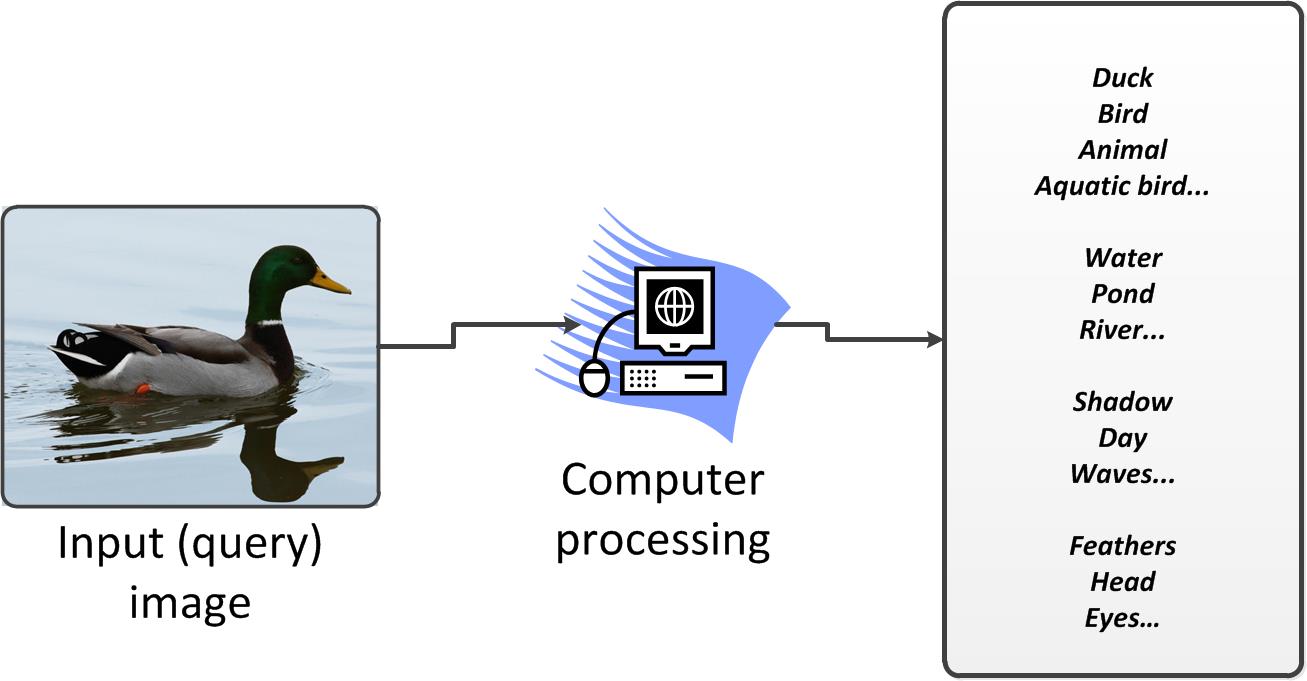 Main goal = annotate unknown images with relevant 	descriptive words
Annotation Framework: Current Approach I.
Given image – CBIR performed (MUFIN) – textual data are retrieved (descriptions)
iteratively processed by expansion/transformation/reduction members => output
User may accept, or let perform search again with enriched input data
Annotation Framework: Current Approach II.		Annotation Forming
Fundamental technology: Wordnet 
Words are interrelated by meanings – basic relation = synonymy
 synonymous set of words - synset (car, auto, automobile, machine = 1 object)
Important relations utilized to group words together:
Hypernymy 
Dog IS-A Animal
Hyponymy
Animal HAS-DESCENDANT dog
Meronymy
Dog HAS-PART tail, head, ears…
„Gloss relation“
„… (dog) has been domesticated by man since prehistoric times … „
=> domesticated, man, prehistoric, times

When relation between 2 words is found, group is formed = 2 words are related
WordNet hypernymy tree – example
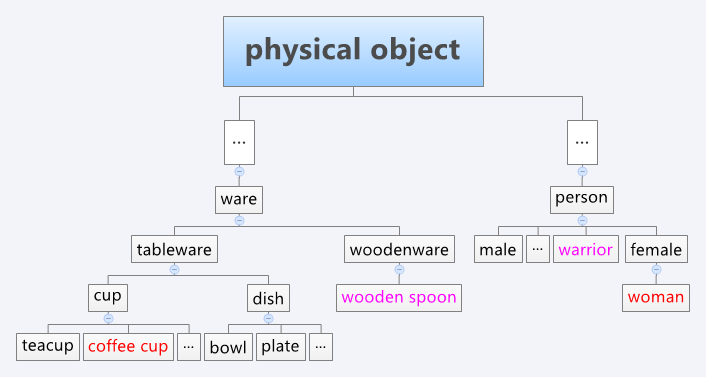 … coffee cup, wooden spoon, warrior, woman …
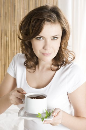 Limitations of current solution
Grouping forms large set of words – mutually unrelated






Not structured output from the framework
Currently : (dog, puppy, boy, son, child, house)
Idea: (animals:{dog, puppy}, persons:{boy, child, son}, buildings{house}
Accuracy of annotation is not very high
Annotation Forming tools – space for improvement
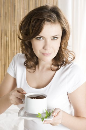 Woman
bedroom
Coffee Cup
Objects (clock, brush, plate, screwdriwer)
Persons
(man,  human, child, family …)
Housing
(castle, tower, kitchen, bathroom)
Proposed solution I.
Define a hierarchy of categories that enables to refine annotation results
2 phases: select proper categories; use categories to enrich original query
Easier and more accurate annotation process
Structured output
Ground truth for testing

User-driven relevance feedback
Idea: Iterative process of image annotation
Solid hierarchy background is needed
Proposed solution II.
Add other sources of information (relations among words/objects)
Wikipedie: project DBPedia
Final thesis topic 

Extend classifiers utilization
Indoor x outdoor; buildings detection…
OpenCV: Good support for classifiers developing 
Final thesis topic?
Category tree challenges
How to create/select ontology categories?

How to use such categories in the annotation process?

Which relations encode into ontology?
Categorization – Ontology Motivation
“Map words into categories to improve a quality of image annotation”
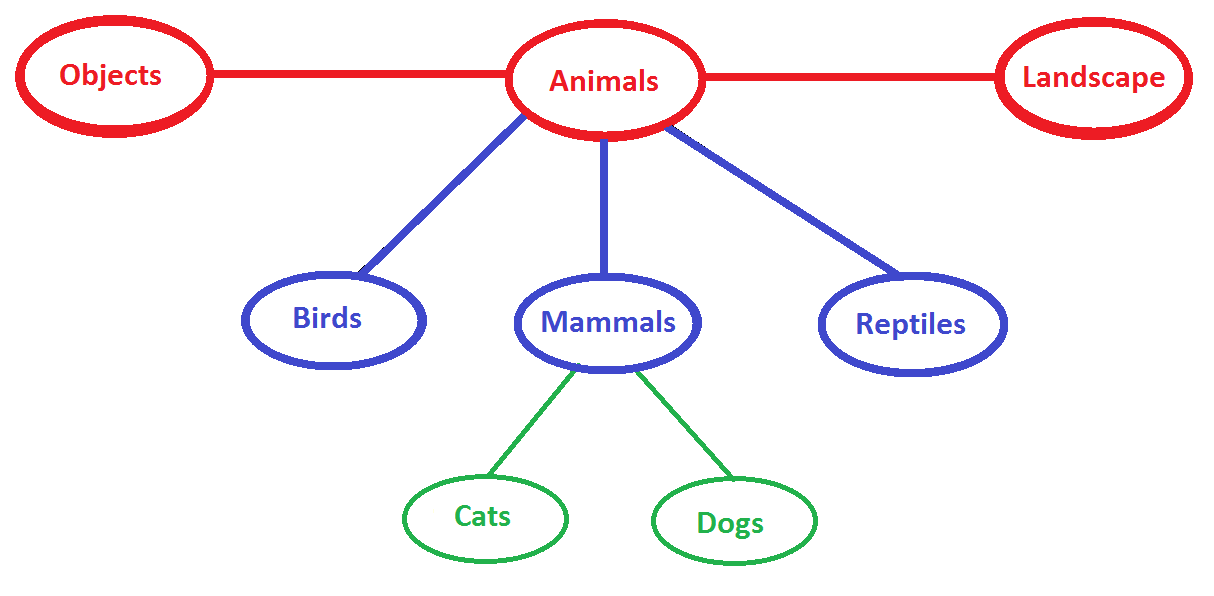 What is an ontology
„An ontology is a set of concepts – things, events and relations.  These concepts form a vocabulary for exchanging information.“
Relations encoding:
<fruit> <subclass_of> <food>
<Movie XY> <hasStar> <John Newman>
< hasStar > <domain> <movie>
< hasStar > <range> <actor>

No general ontology exists
ImageCLEF, LSCOM, DBpedia ontology
Some examples of specialized ones
Food, family, wines, financial institutions…
How to create an ontology?Category Tree I
Map categories to vital synsets in WordNet structure

Fundamental/root categories 
13 selected (animals, objects, landscape…)
sub-categories for each „root category“
Animals – birds, mammals, reptiles
Mammals – cats, dogs…

How categories were selected?
Wordnet – parsing of noun synsets with a high number of hyponyms
Large ontologies checking (LSCOM, ImageCLEF)
Category Tree II – part of the tree
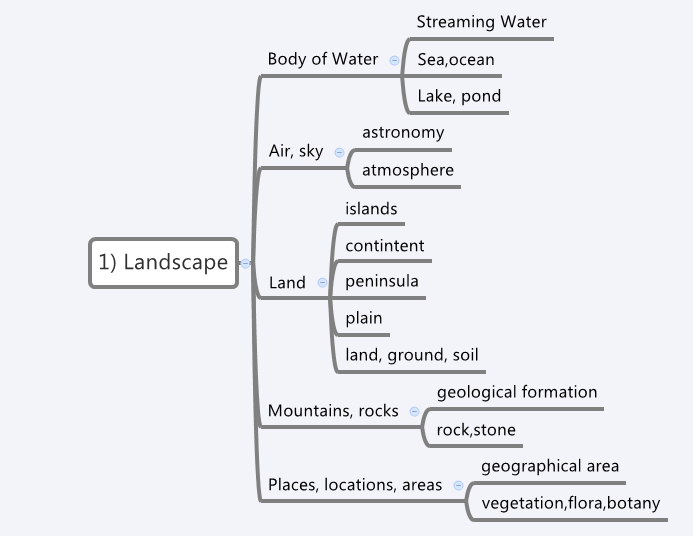 What relations incorporate into ontology?Category tree III
IS-A relation: Fundamental requirement to hold relations of the type:
Fiats ARE cars; Cars ARE Vehicles;  Vehicles ARE Objects … 
From more exact categories to more general ones

Incorporation of foreign ontologies
More specialized hiearchies to some narrow field (eg. food, cars)

Relations encoding into the tree
opposites (black vs white)
„person EAT food“ etc.
How to use the ontology?Category Tree IV
Summary
Ontology constructed on WordNet structure is designed
The ontology helps us to improve annotation results
It can produce more general or more specific annotation
Different kinds of relations can be encoded
The ontology is extensible and customizable

Near future work
Implement the ontology into the annotation process
Incorporate another ontologies 

Future work
Employ the ontology for user relevance feedback